a
Nam vµ Hµ ca h¸t.
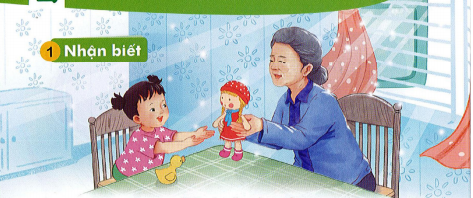 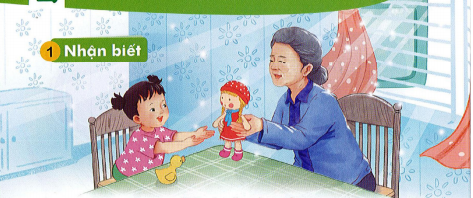 Bµ cho bÐ bóp bª.
B
b
b
b
b
b
a
b
a
ba
bµ
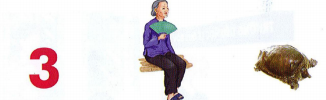 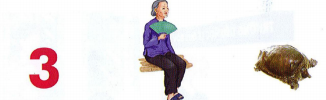 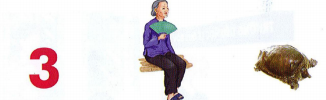 ba
bµ
ba ba
b
b
a
b
a
ba
bµ
ba
bµ
ba ba
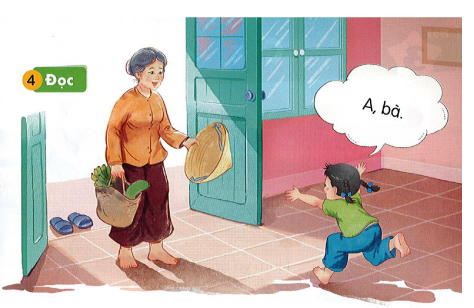 Gia ®×nh
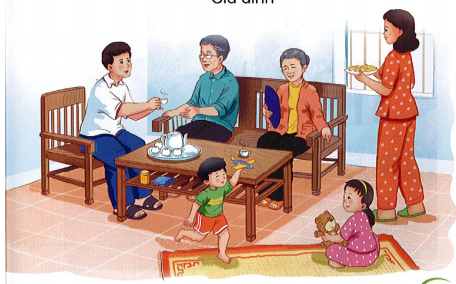